A Lesson on Hydraulics and Pneumatics with Heron
Julia Farry
What is hydraulics and pneumatics?
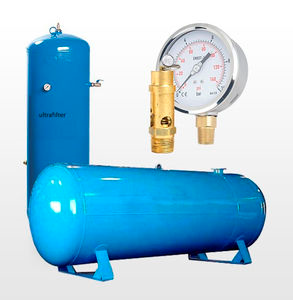 Syringes with Air
Boyle’s Law
For a fixed mass of a gas at constant temperature, the volume is inversely proportional to pressure.
Boyle’s Law Mathematically
The Graphic Representation
<- Plot of Volume against Pressure
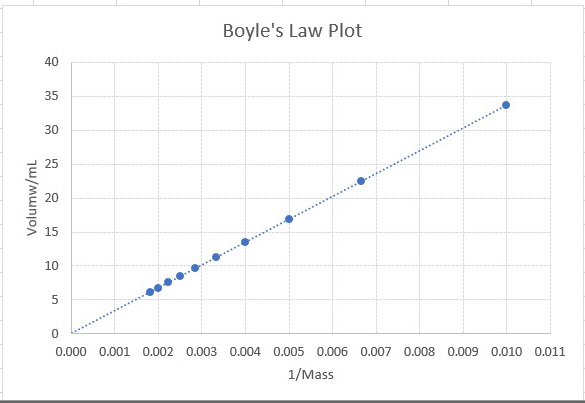 Pressure
Plot of Volume against Pressure ->
1/Pressure
https://socratic.org/questions/how-do-you-graph-boyles-law?source=search
Kinetic Theory of Gas
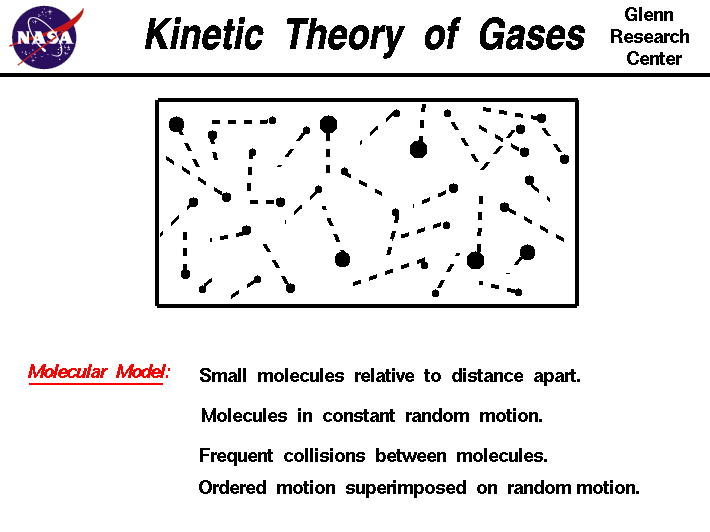 https://www.grc.nasa.gov/www/k-12/airplane/kinth.html
Pressure on a Microscopic Level
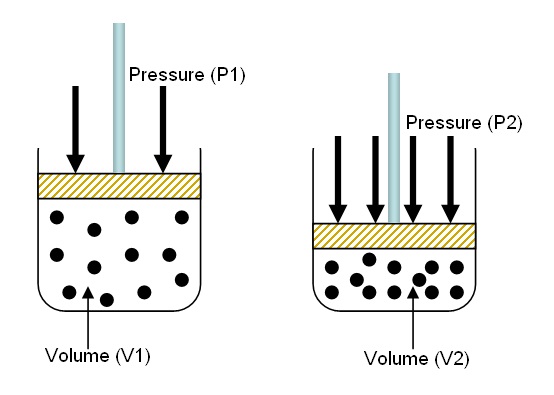 Syringes with Water
Microscopic Level
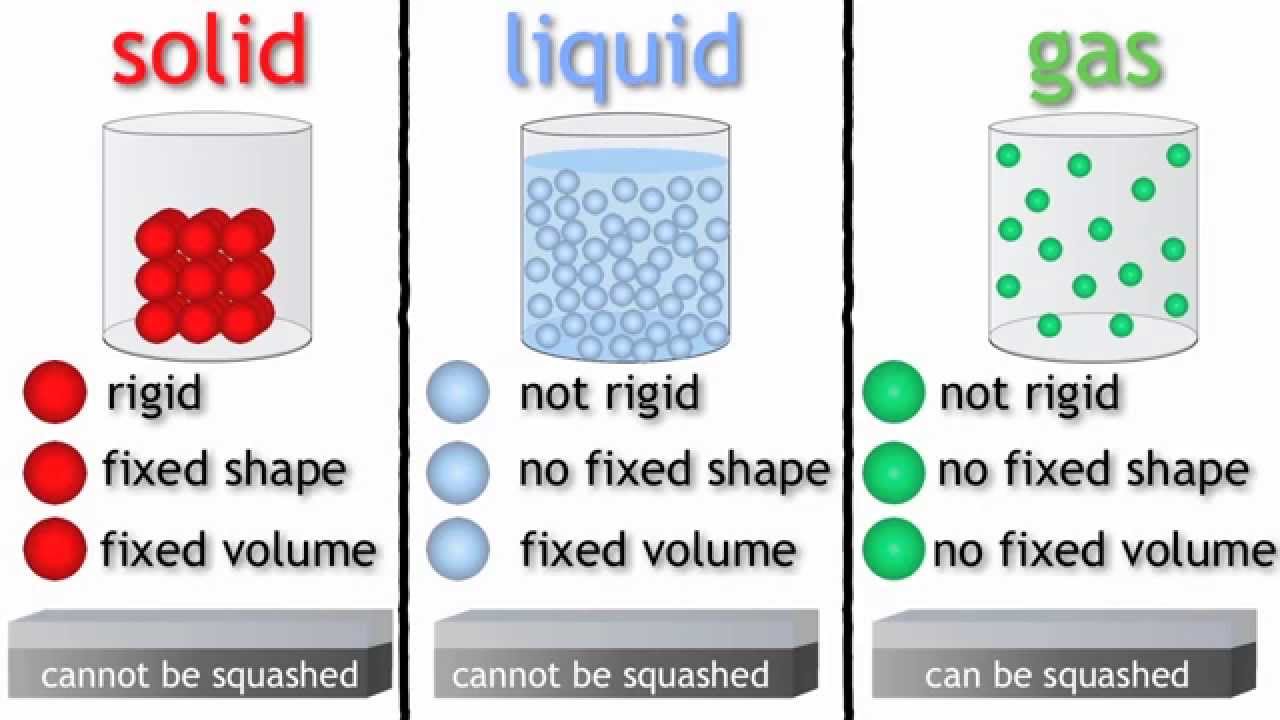 https://www.youtube.com/watch?v=21CR01rlmv4
Incompressibility of Water applied in Hydraulics
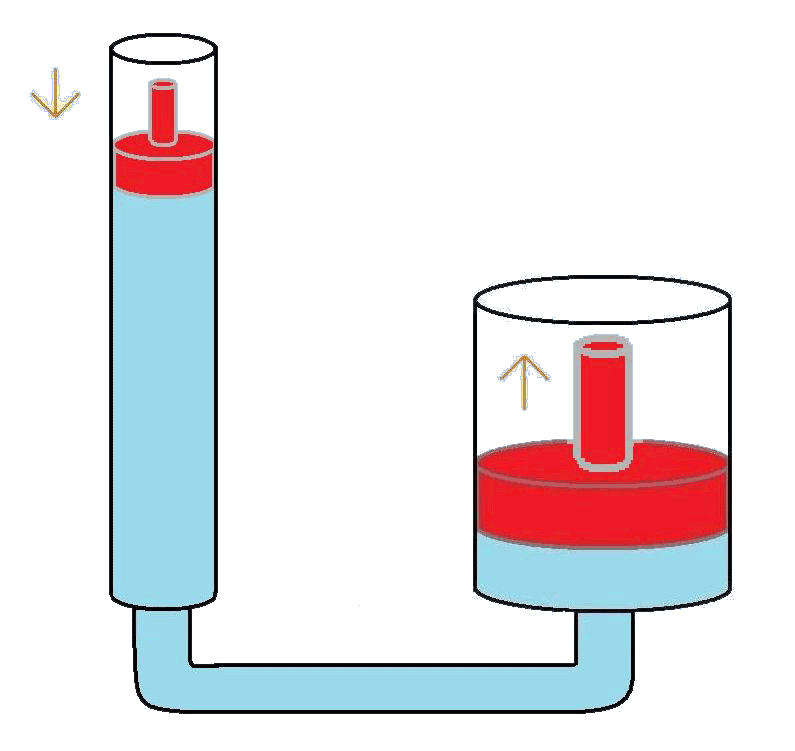 A Combination of Hydraulics and Pneumatics: Heron’s Fountain
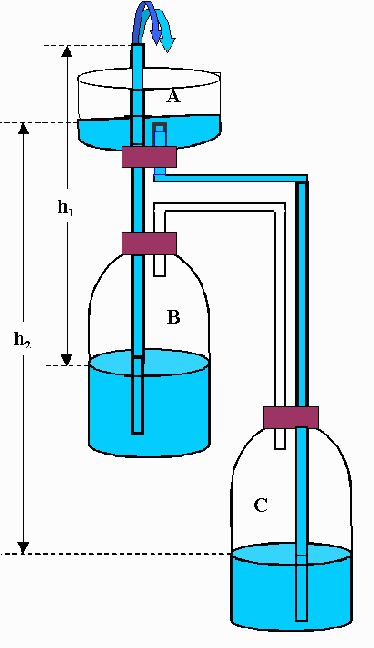 This fountain was first constructed by an inventor and mathematician by the name Heron of Alexandria in 1st century AD. 

Can anyone describe what they predict will happen when I put water in Basin A, and why?
Free Energy?
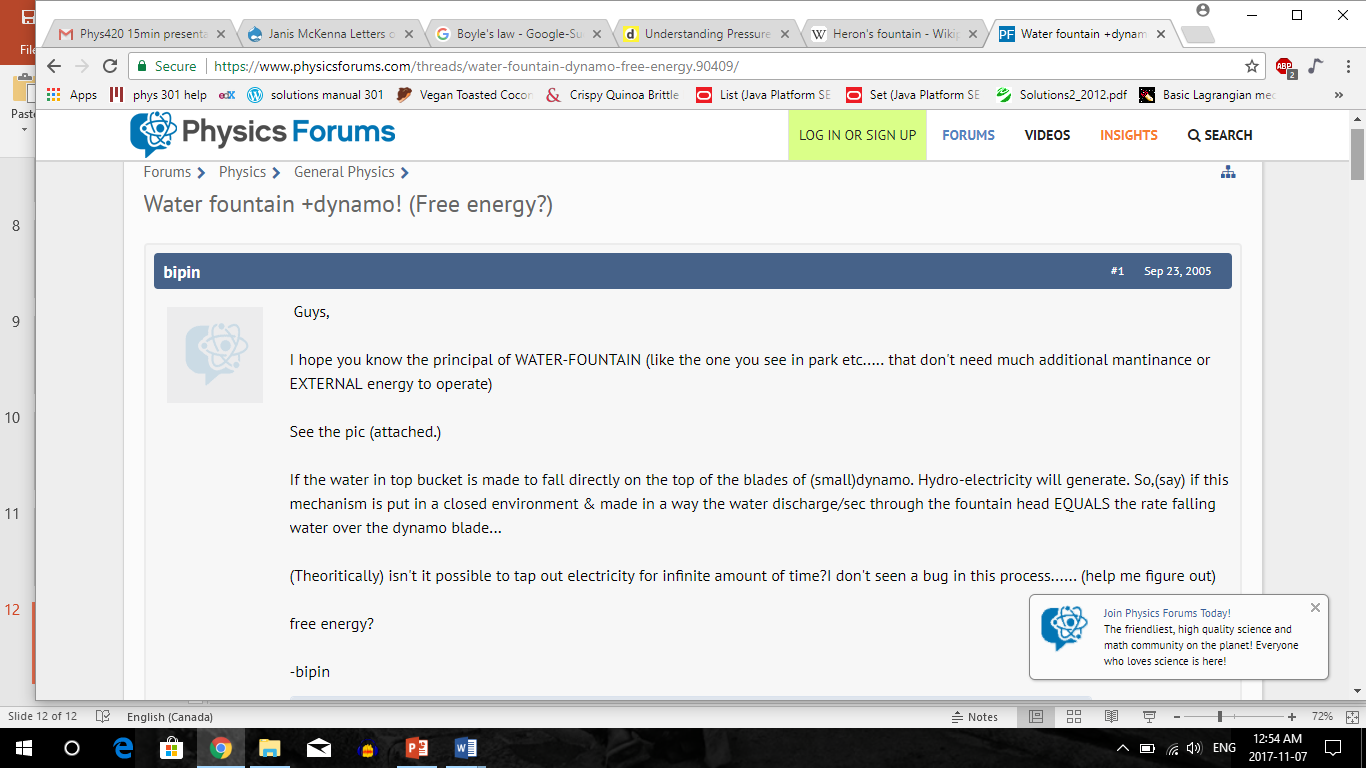 Law of Conservation of Energy
Energy can neither be created nor destroyed but is transferred.

What is doing the work then?